陰陽運動錯視
背景のグラデーションは
物理的には小さい円の真横に
一番明るいところと暗いところが来ている
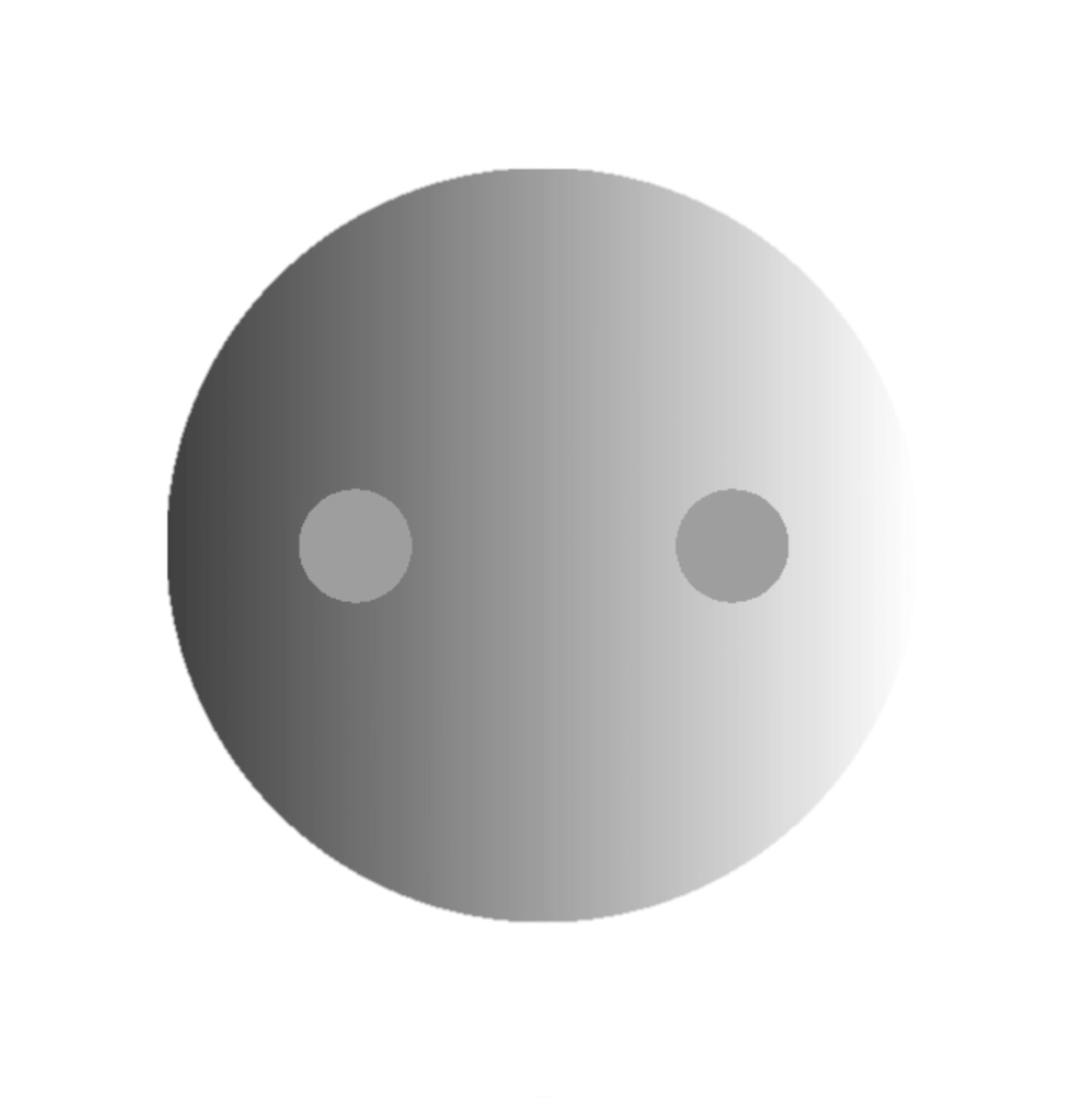 背景と二つの小さい円が
同じ方向に回転すると・・・・
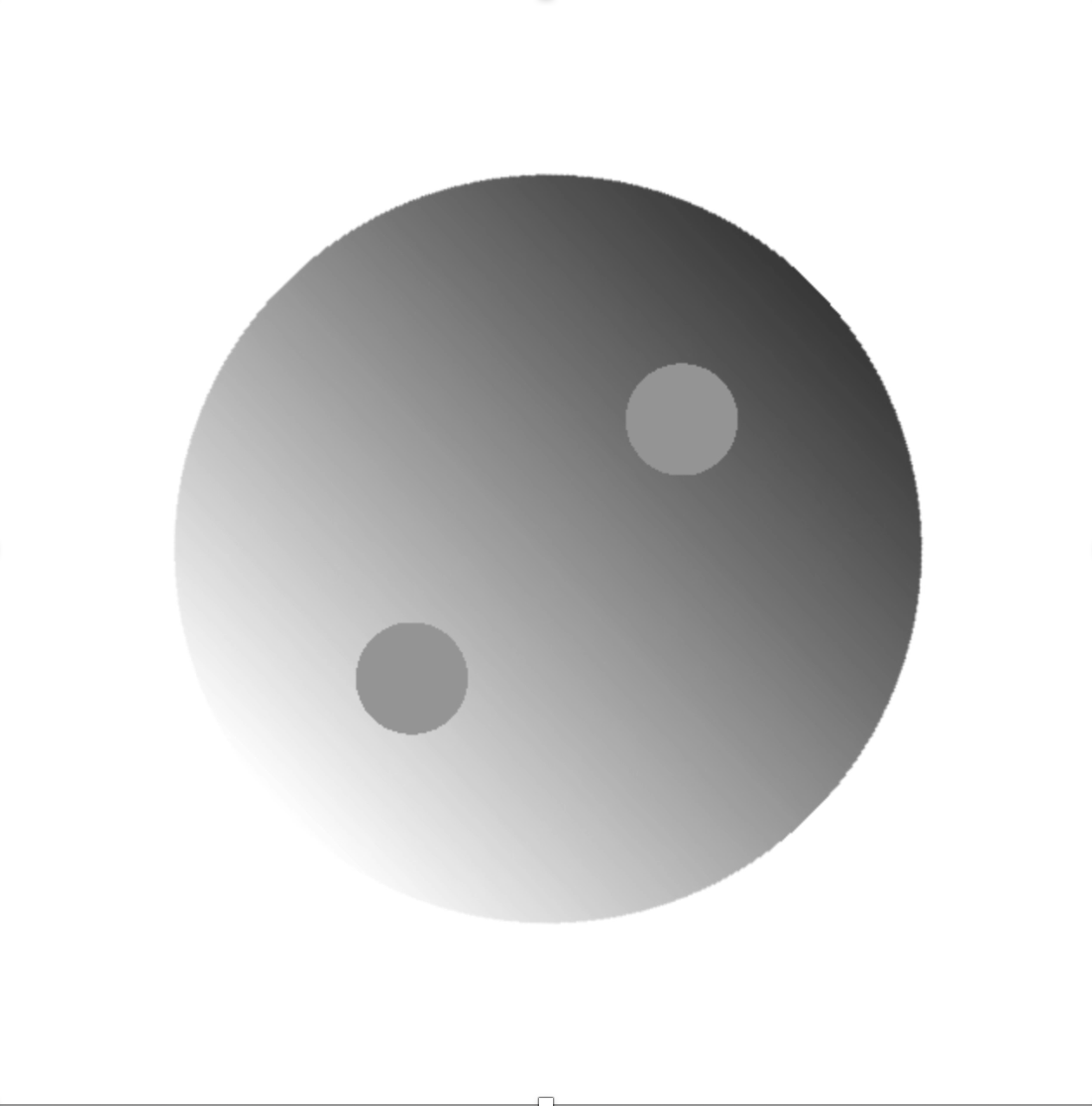 知覚としては, 
グラデーションの一番明るいところと暗いところが
進行方向にずれて見えて、陰陽図のように見える
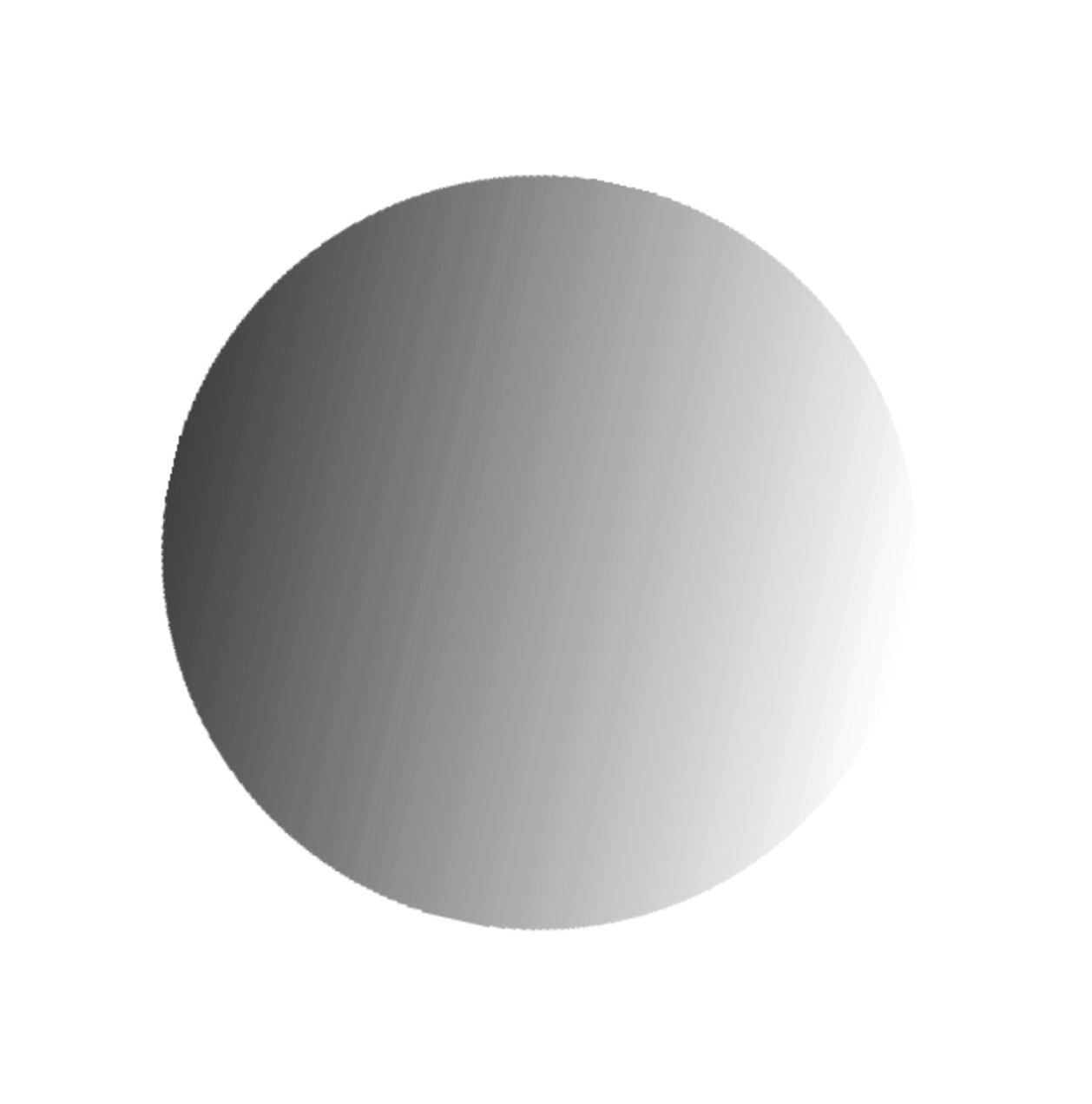 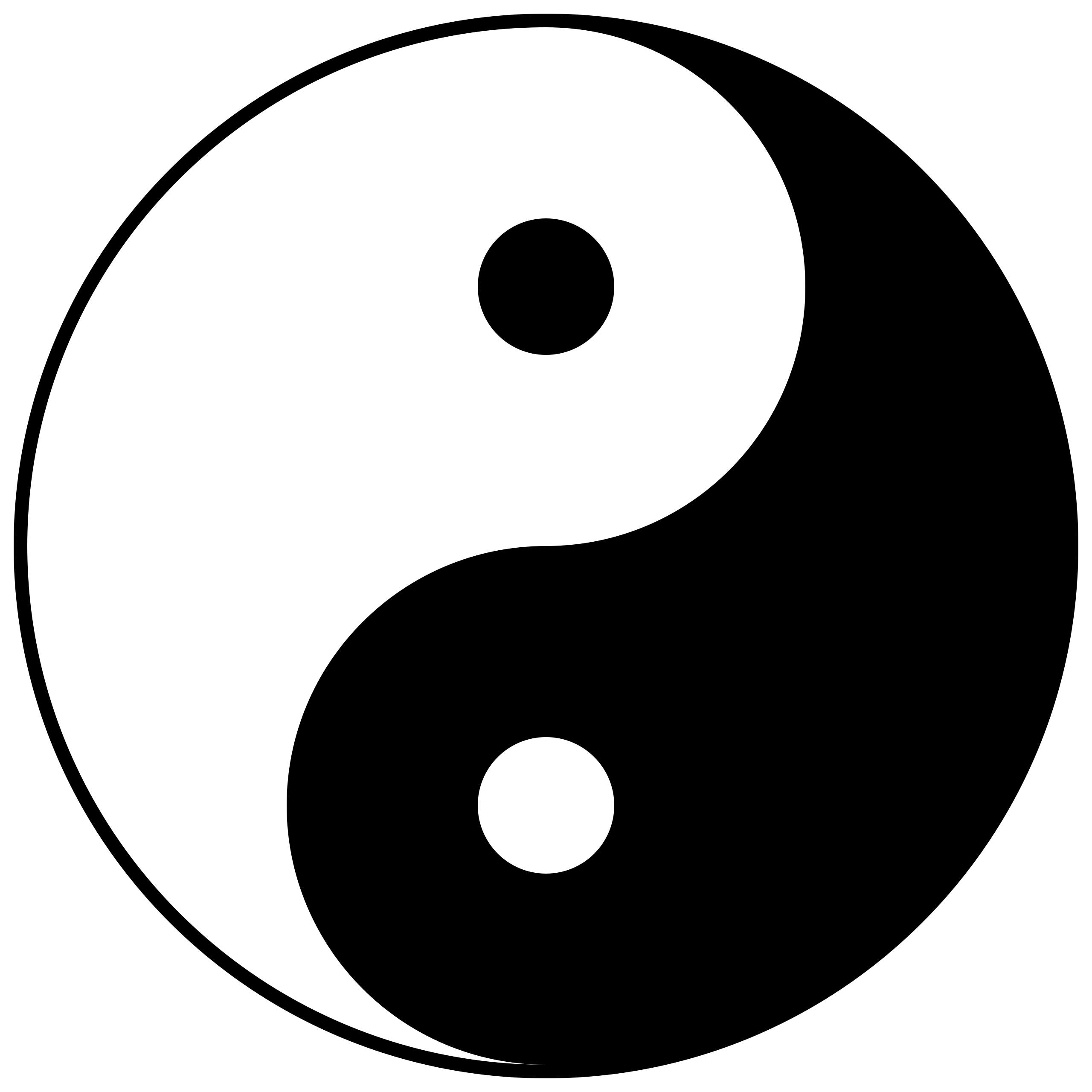 回転方向が急に変わった場合には
すぐにズレの方向が変わる